https://www.xilinx.com/support/download.html
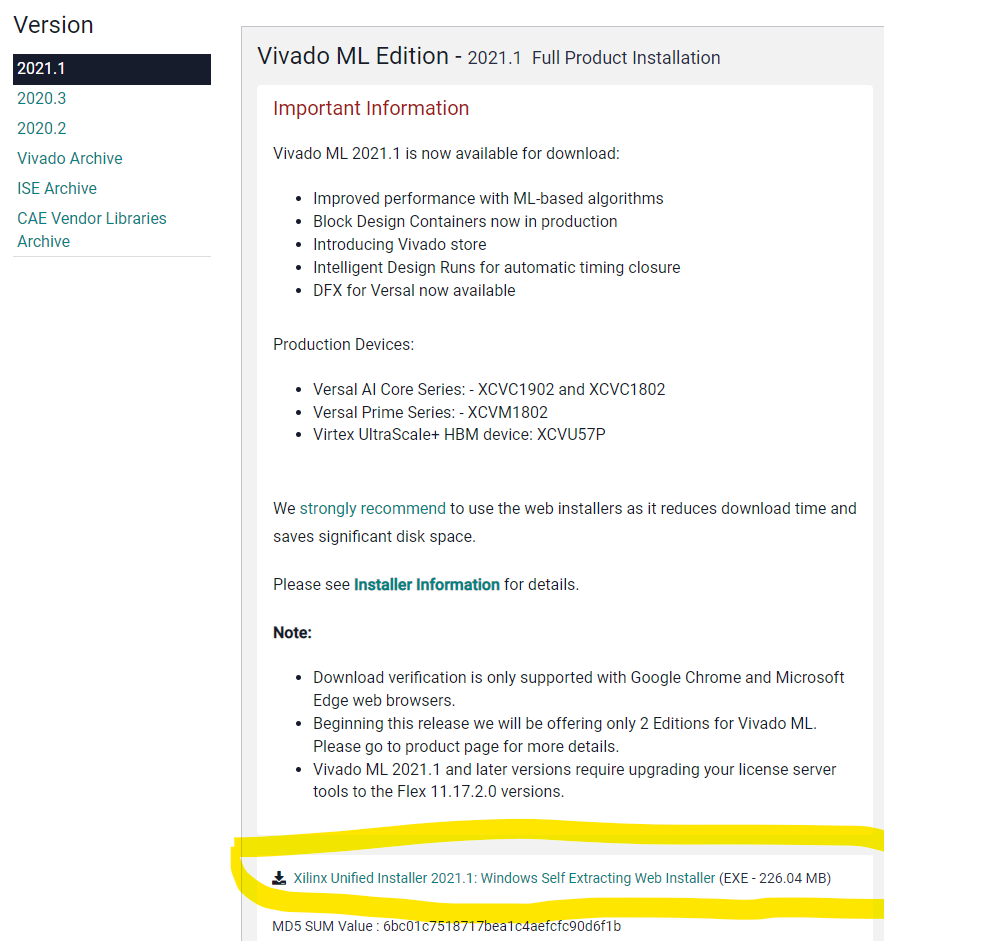 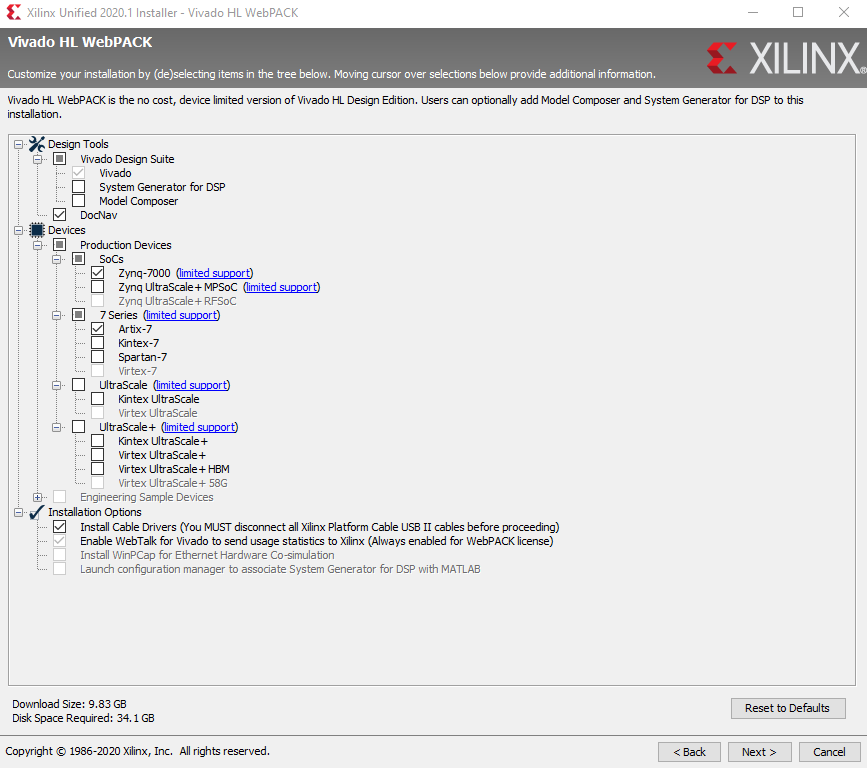